WELCOME
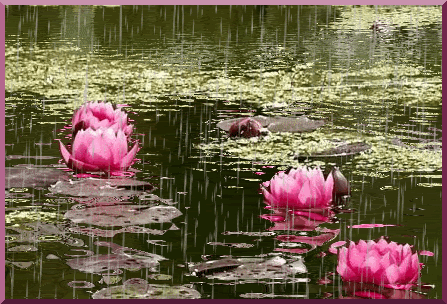 INTRODUCE
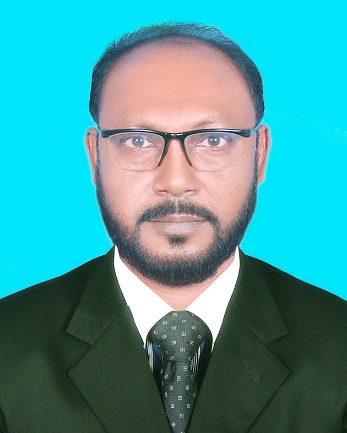 S.M.MOZAMMEL KABIR (TOTOL)
			  Asst. Head Master
Bhawal Baria Union High School,Gazipur Sadar
Mobile: 01770633593 Email:- tmcsltd777@gmail.com
LESSON INDENTITY
Class: Eight
Sub: English 
   “ Dialogue ”
Time: 1 Hour
Date:   24-10-2020
[Speaker Notes: Identity of class]
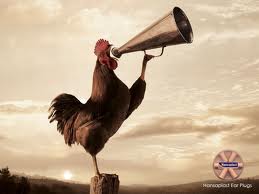 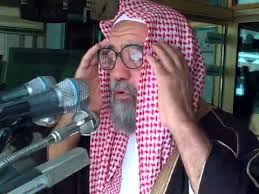 Early Rising
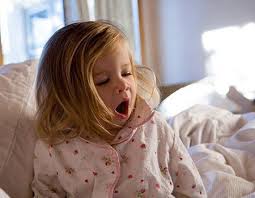 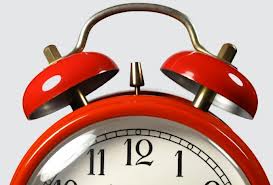 Our Today’s Lesson is-
A Dialogue on
“Early Rising”
Learning outcomes
After we have studied this lesson we will be able to-
know information
ask and answer questions
have the habit of rising early
write a dialogue.
Hi friend, How are you?
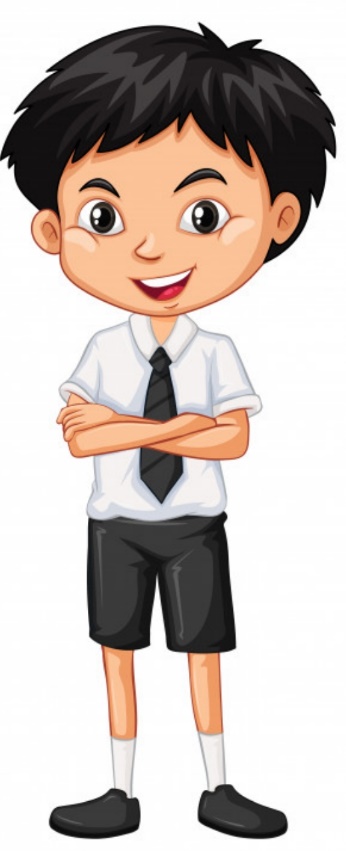 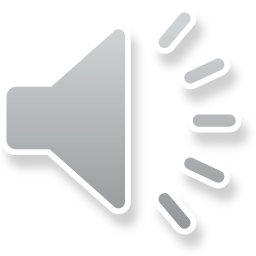 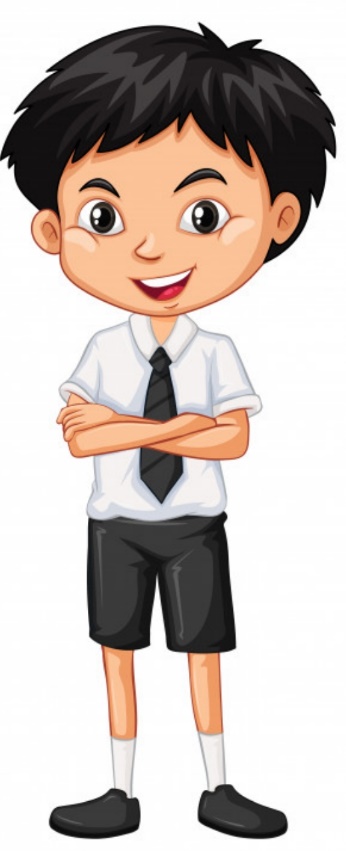 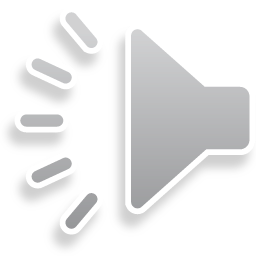 I am fine and you?
I am also fine.
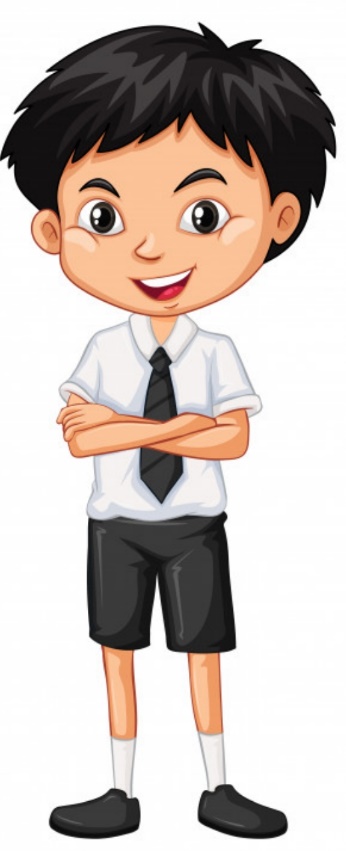 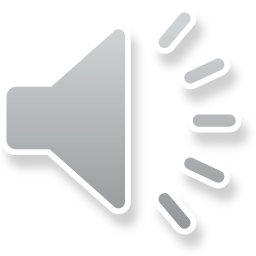 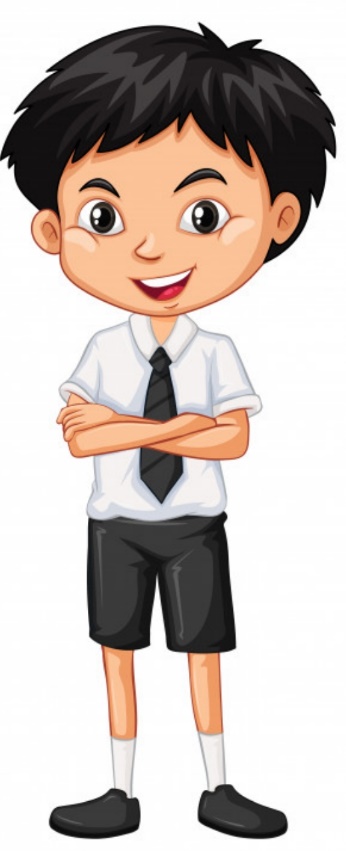 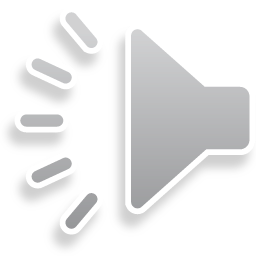 Why are you here so early?
I always get up early in the morning.
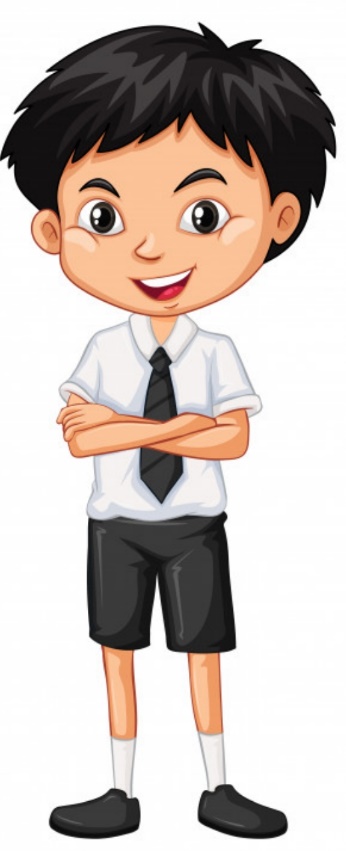 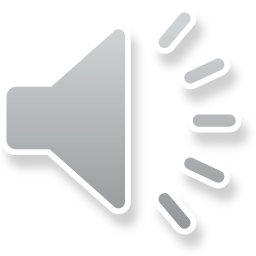 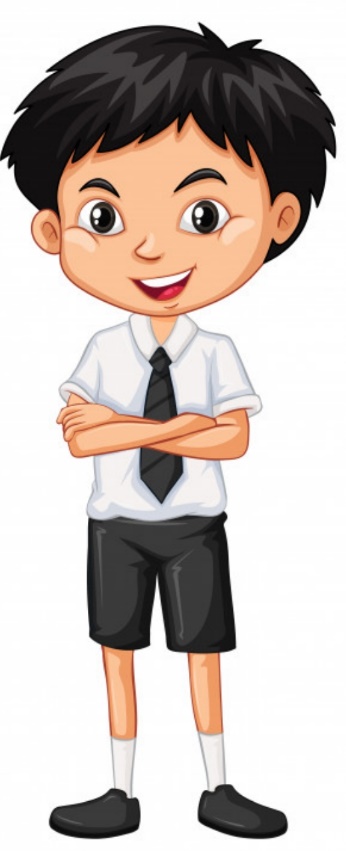 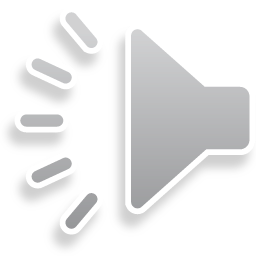 But why?
I know that early rising is good for health.
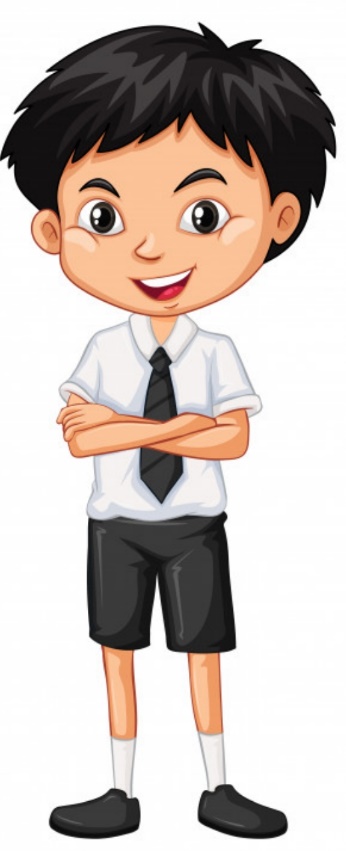 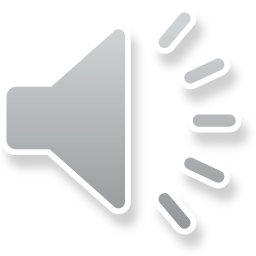 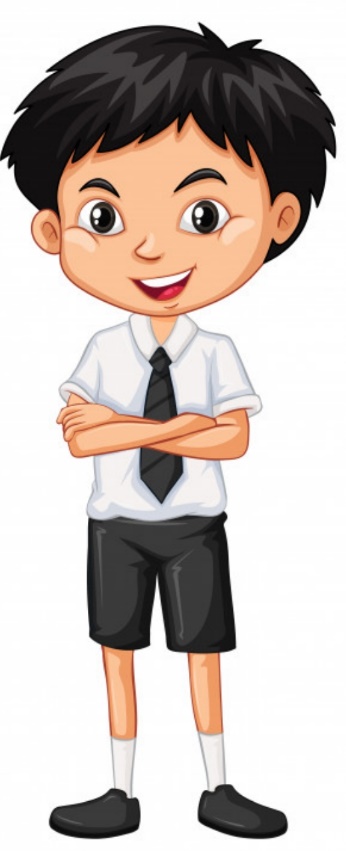 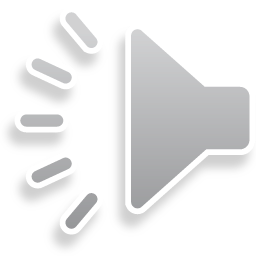 What do you mean?
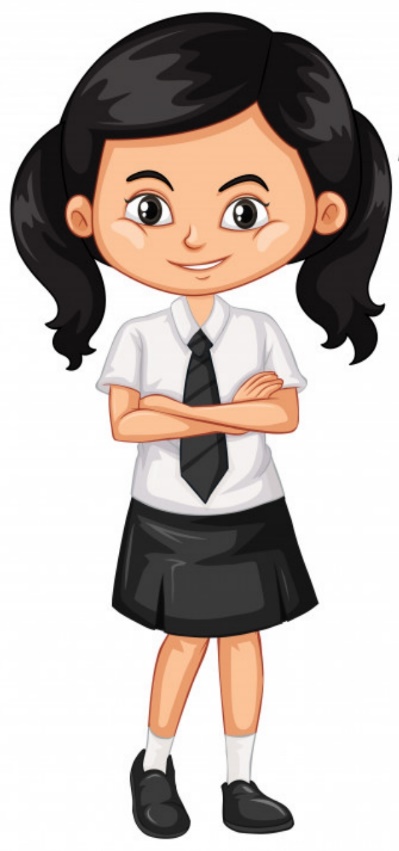 I mean it is a good habit.
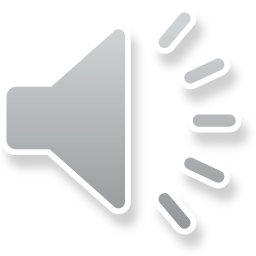 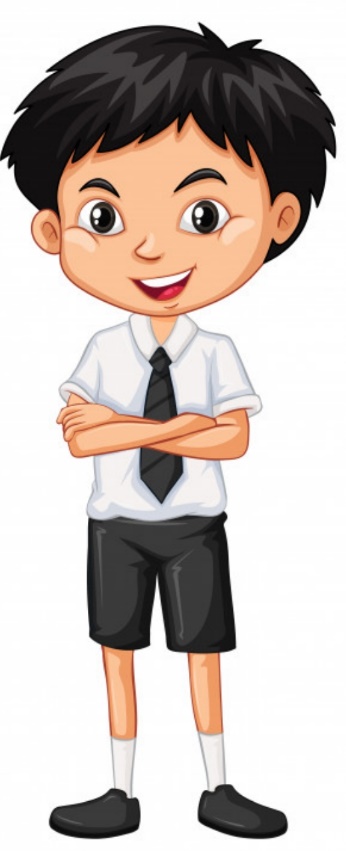 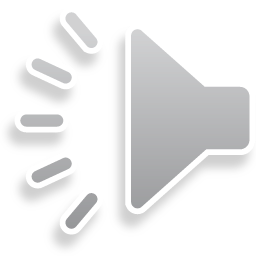 What is the benefit of early rising?
There is much 
benefit of it.
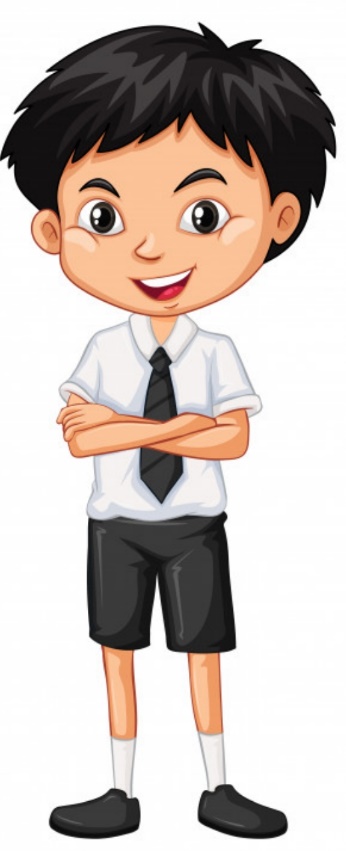 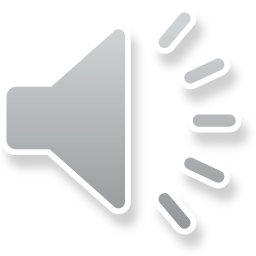 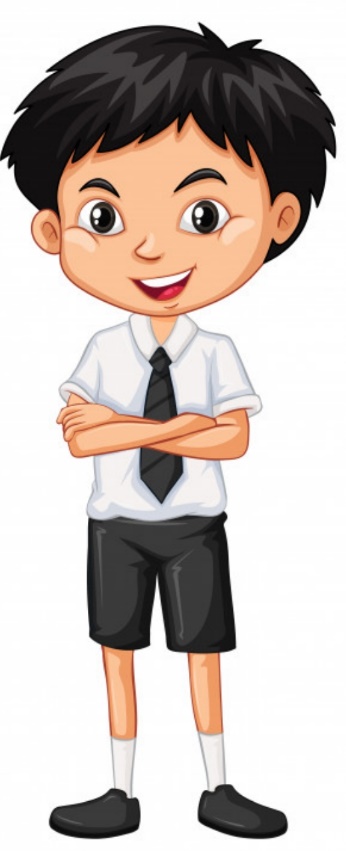 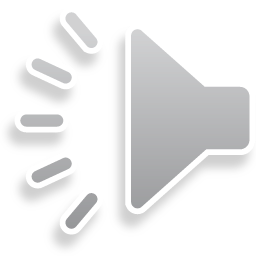 Do you explain?
Why not?
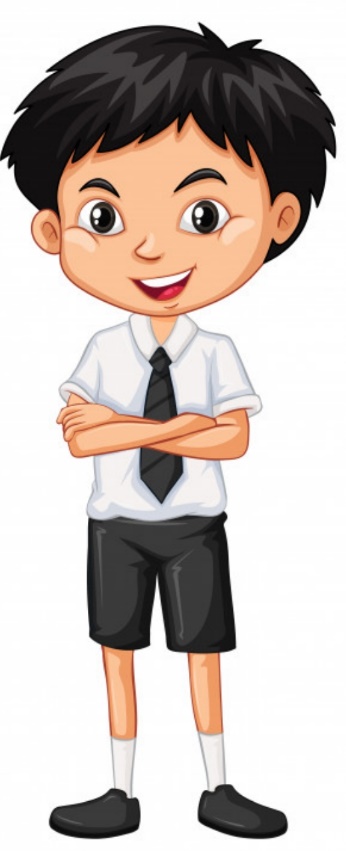 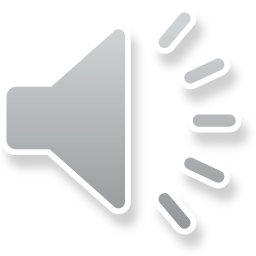 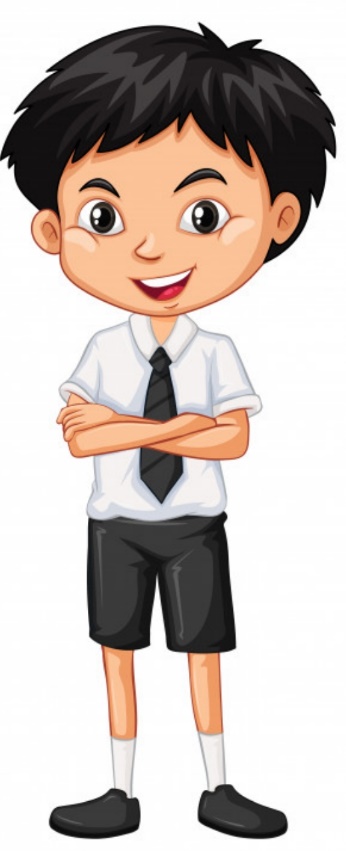 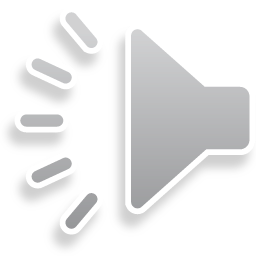 Please.
An early riser gets enough time. He can say his morning prayer. He can enjoy morning air, can take some physical exercise.
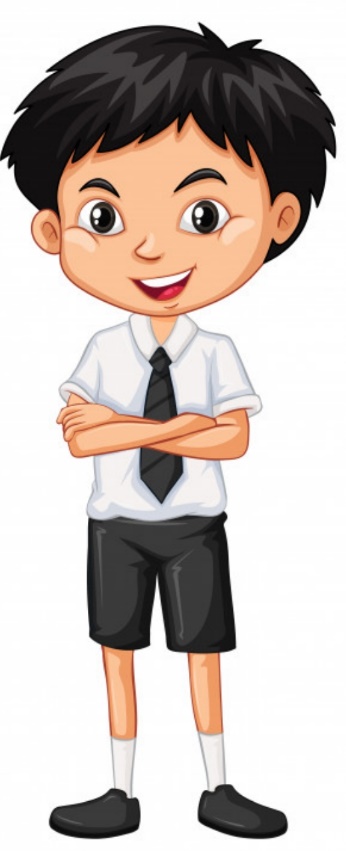 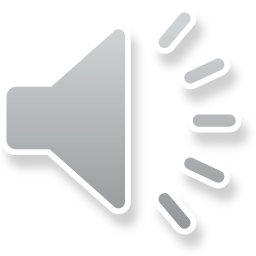 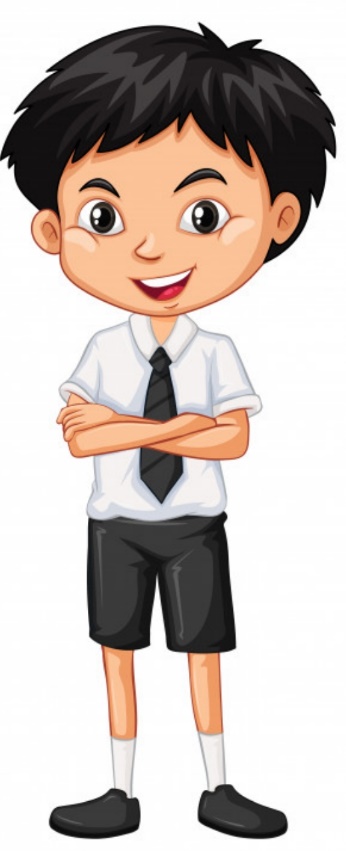 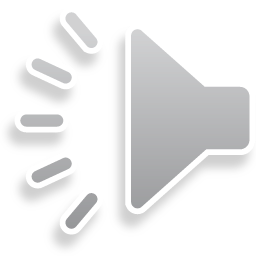 Anything more?
He can enjoy the chirping of birds, can have a walk on the grass.
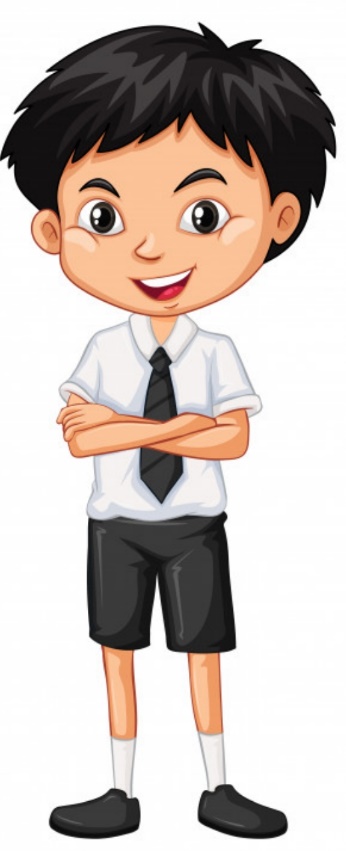 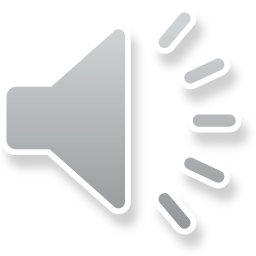 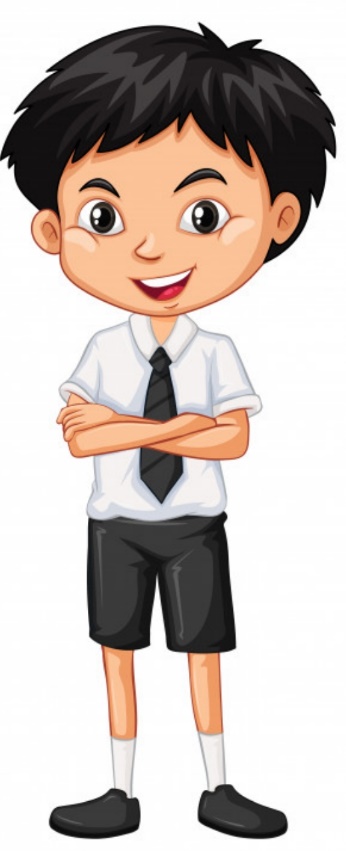 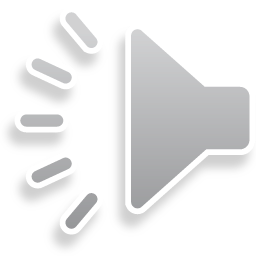 But can he enjoy  the morning sweet bed?
Do you think it 
very essential?
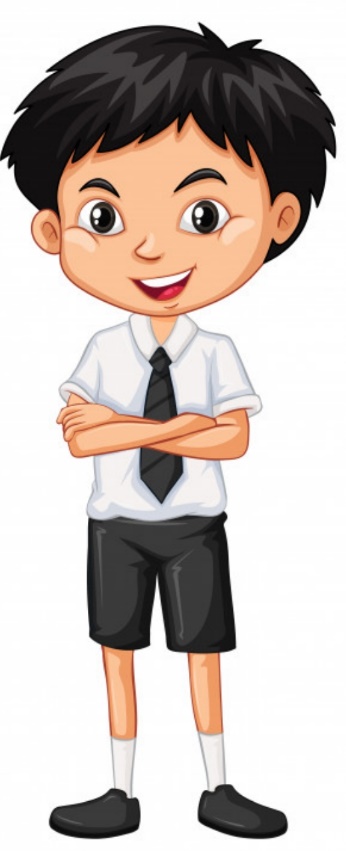 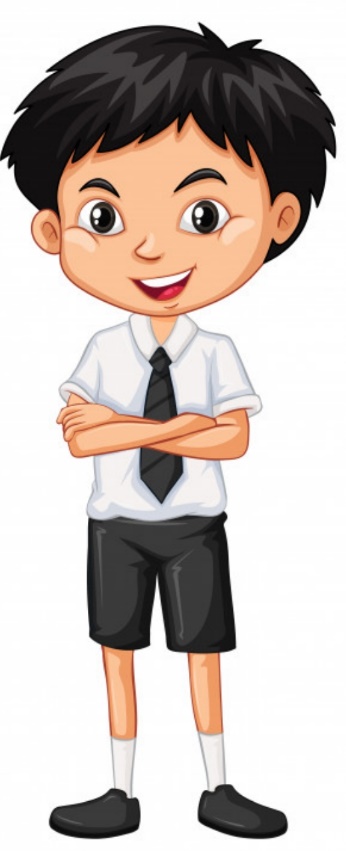 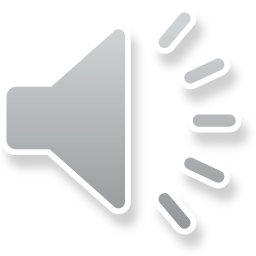 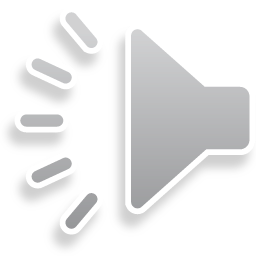 Yes, I like to enjoy morning bed very much.
But do you know that early rising is more important than morning bed?
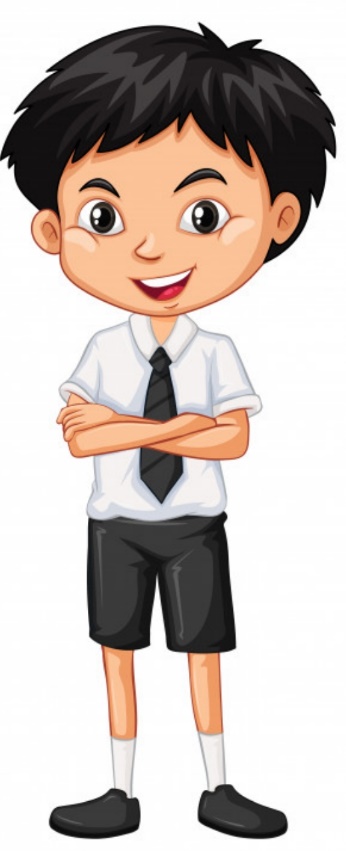 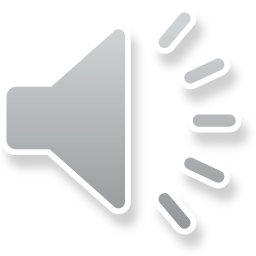 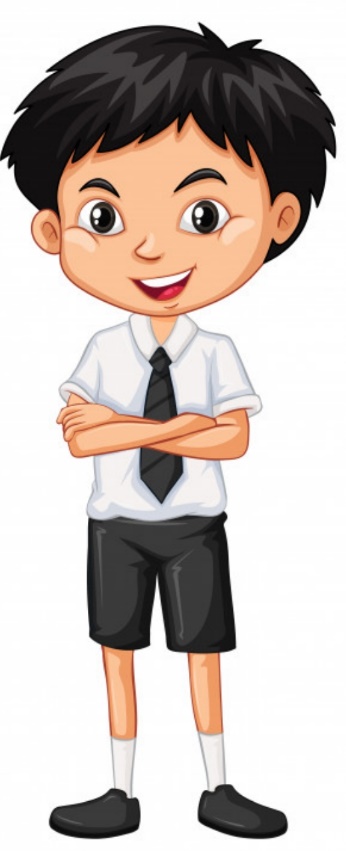 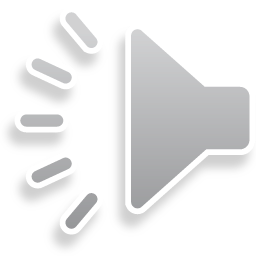 It is my personal belief.
Your belief is  somewhat wrong.
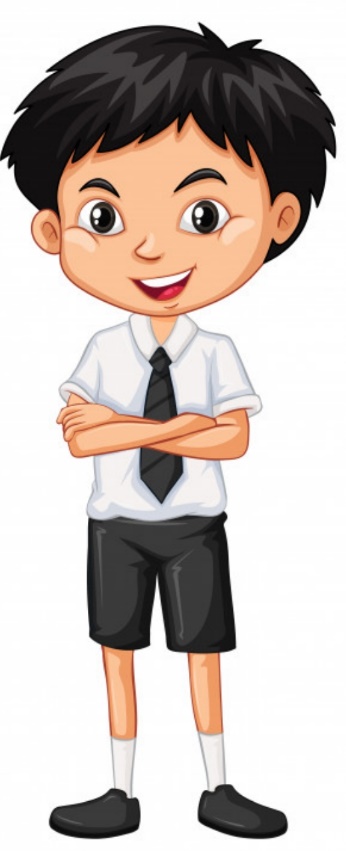 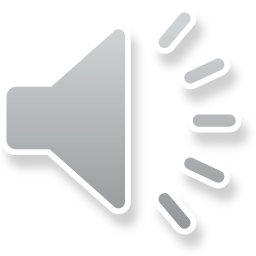 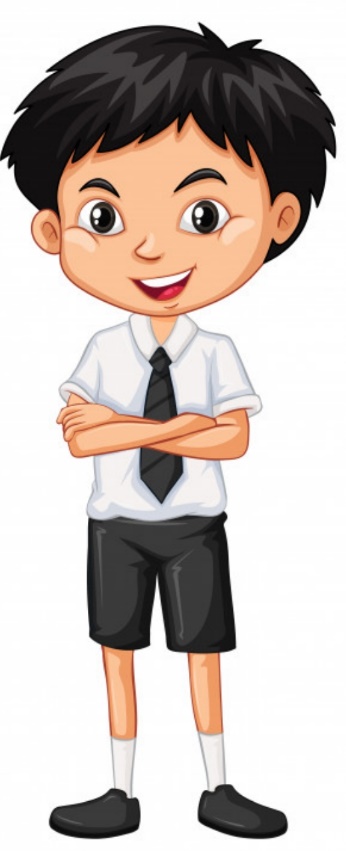 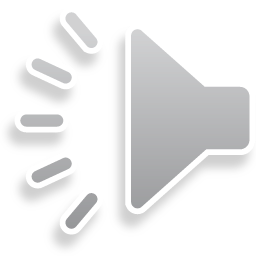 So what?
I mean the man who rises up late cannot perform his duty timely. He cannot feel relax with his  works.
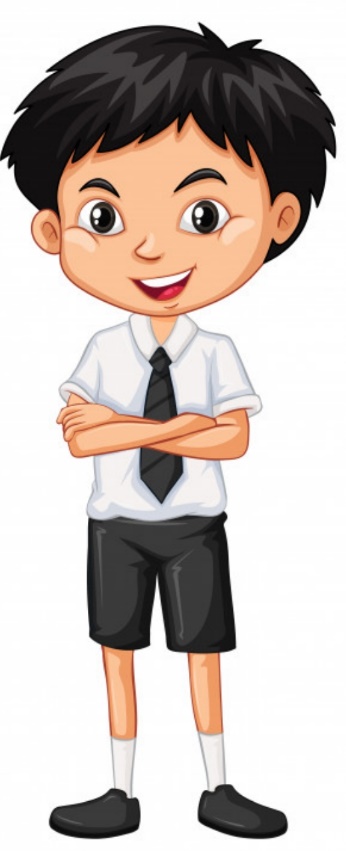 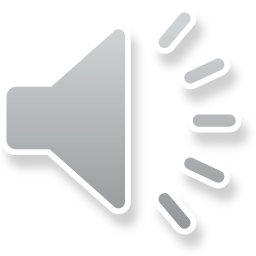 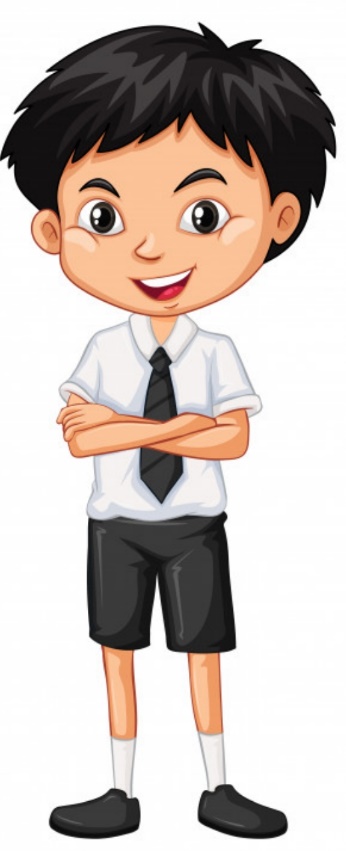 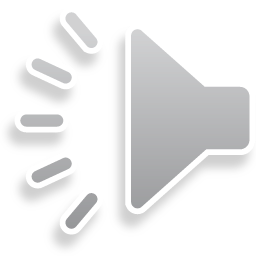 You have told the right my friend. I don’t perform my duty timely and I have realized that late rising is the cause of it. What is your suggestions  about early rising?
We all should rise early and should be habituated to early rising.
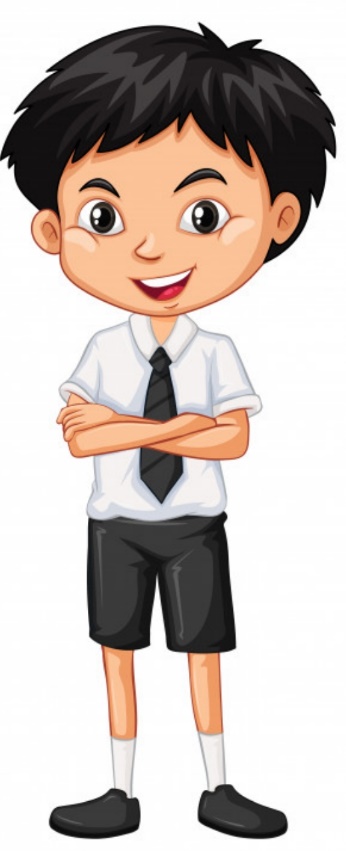 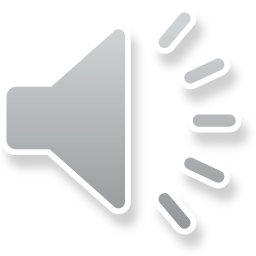 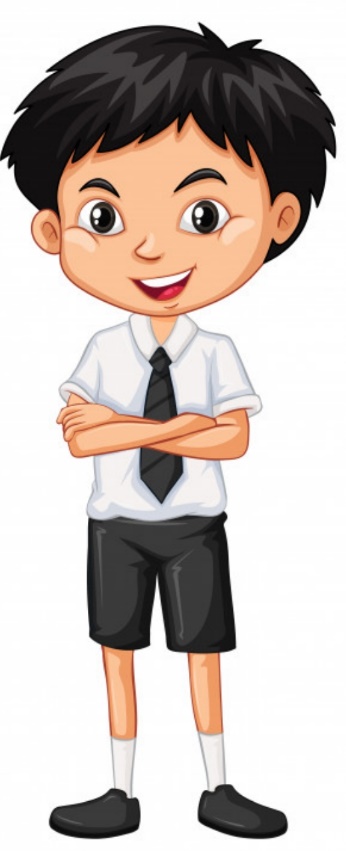 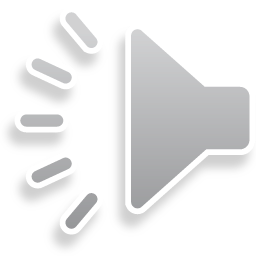 I will do that. Thank you my friend.
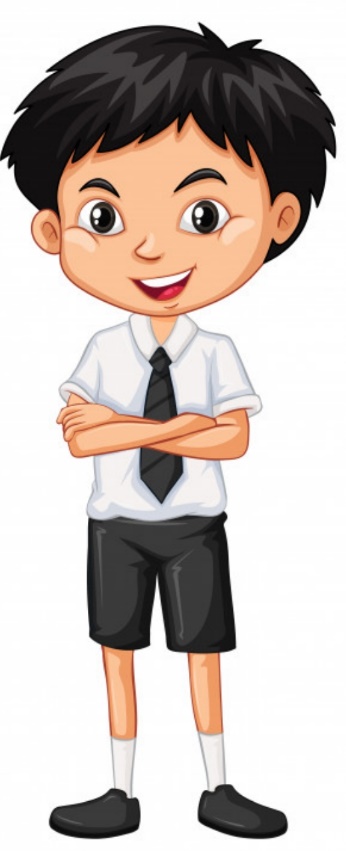 You are most welcome.
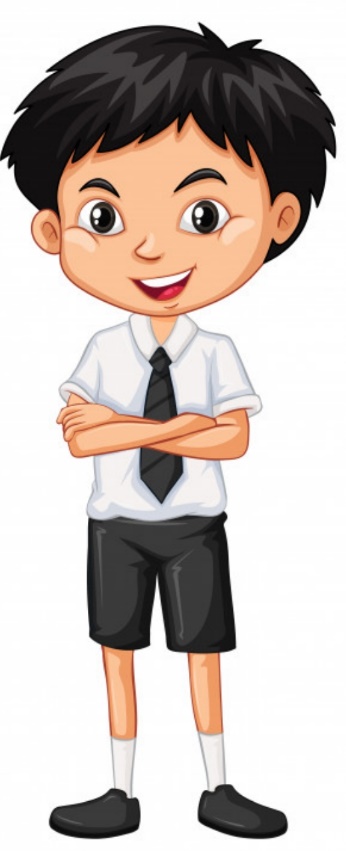 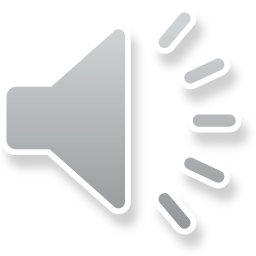 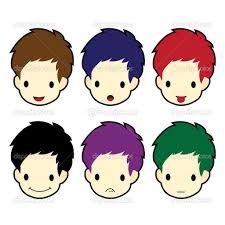 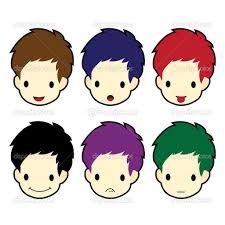 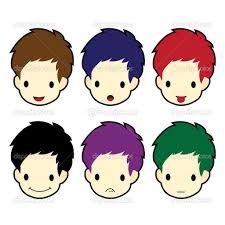 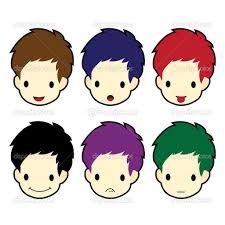 Evaluation
Answer the following questions-

What is early rising?
Who is an early riser?
What is the benefit of early rising?
Why should we rise early?
Homework
Write a paragraph on
“Early Rising”
Verse Universal
Early to bed and early to rise makes a man healthy, wealthy and wise.
Thanks to all
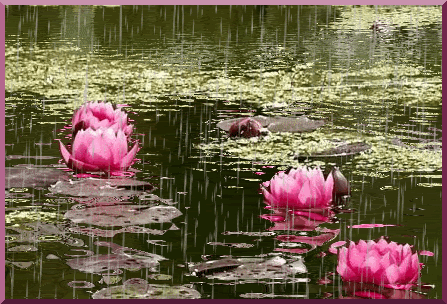